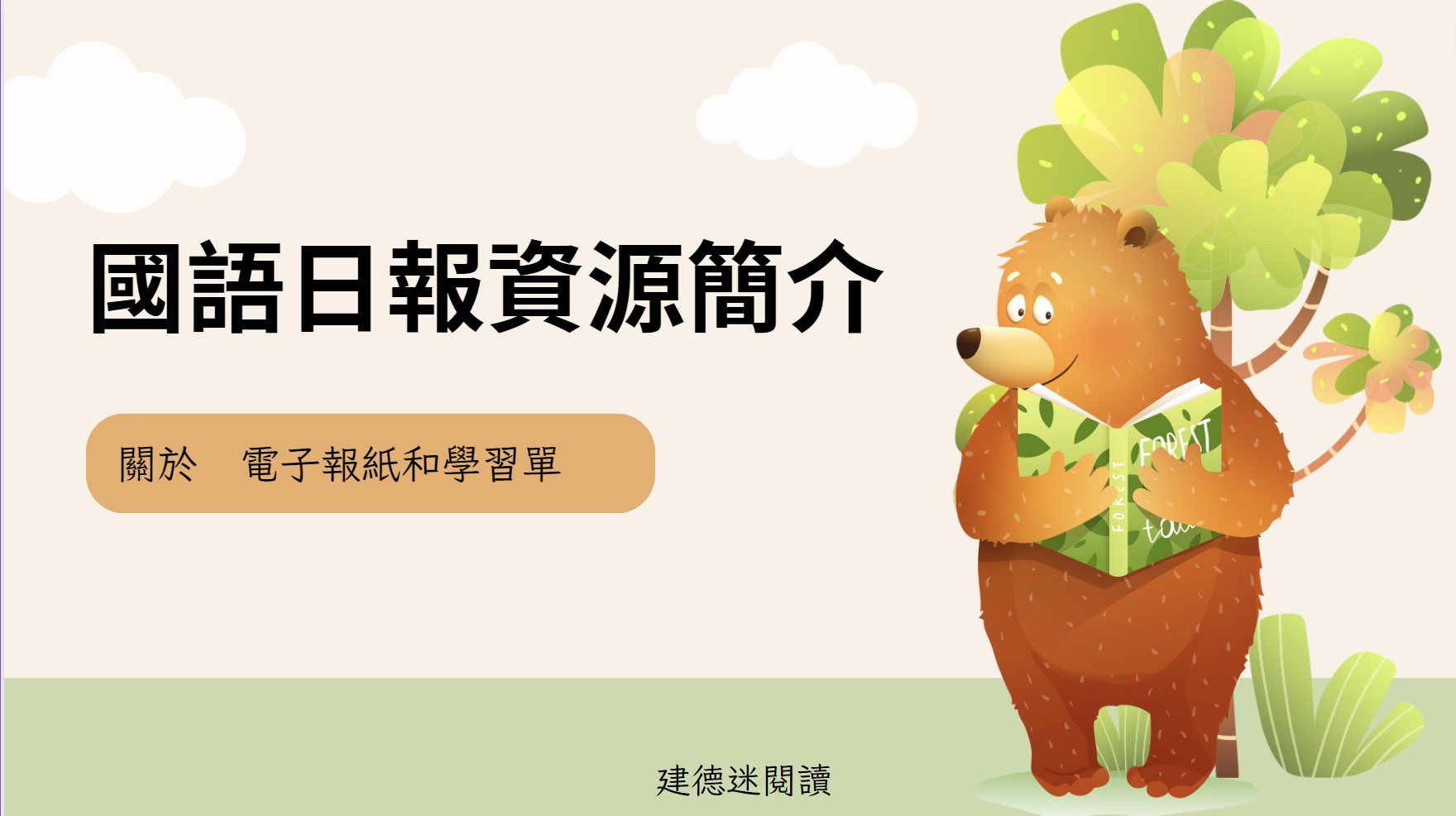 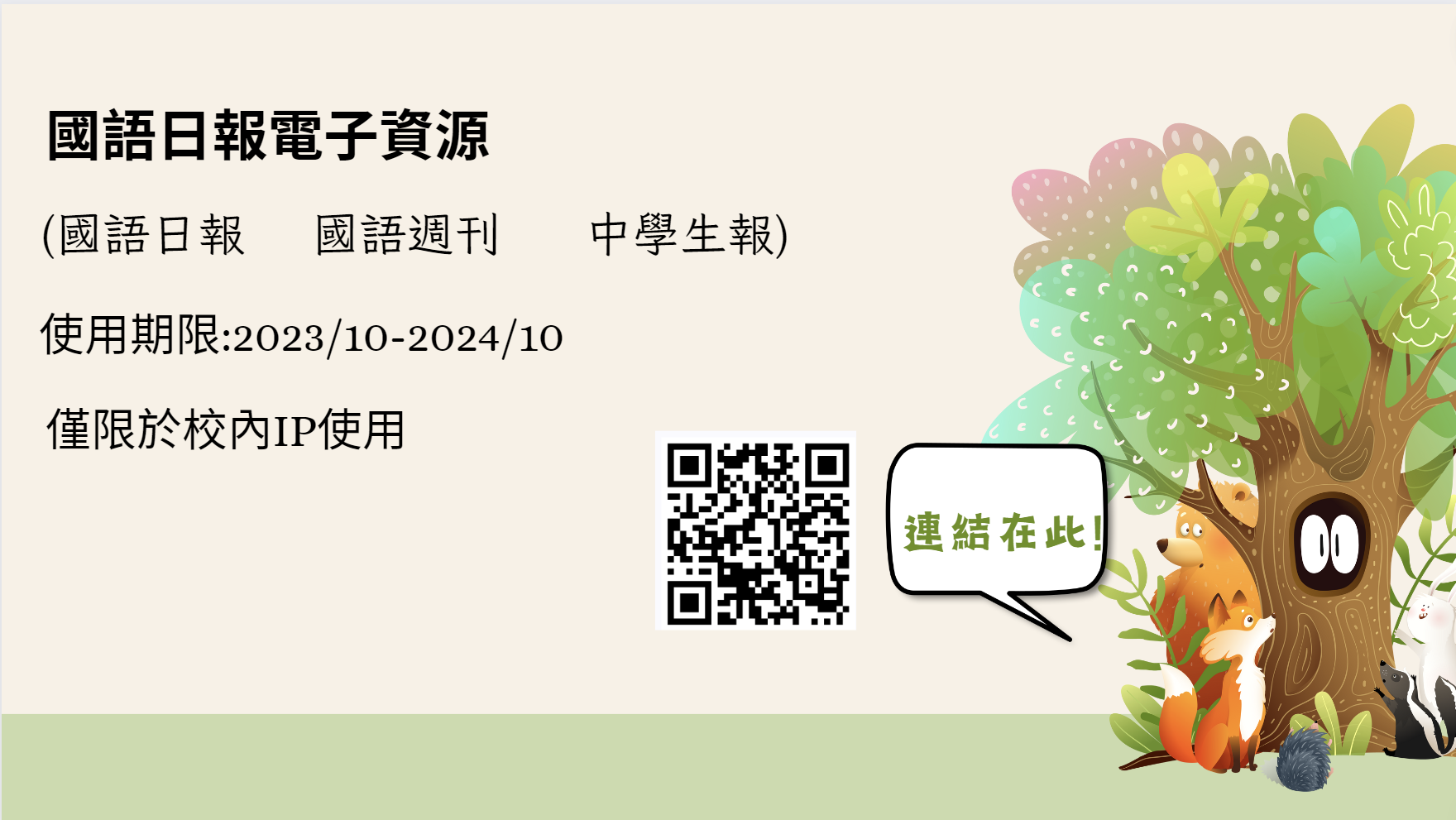 MDNeReading 85 - MDNeReading 85 (mdnkids.com)
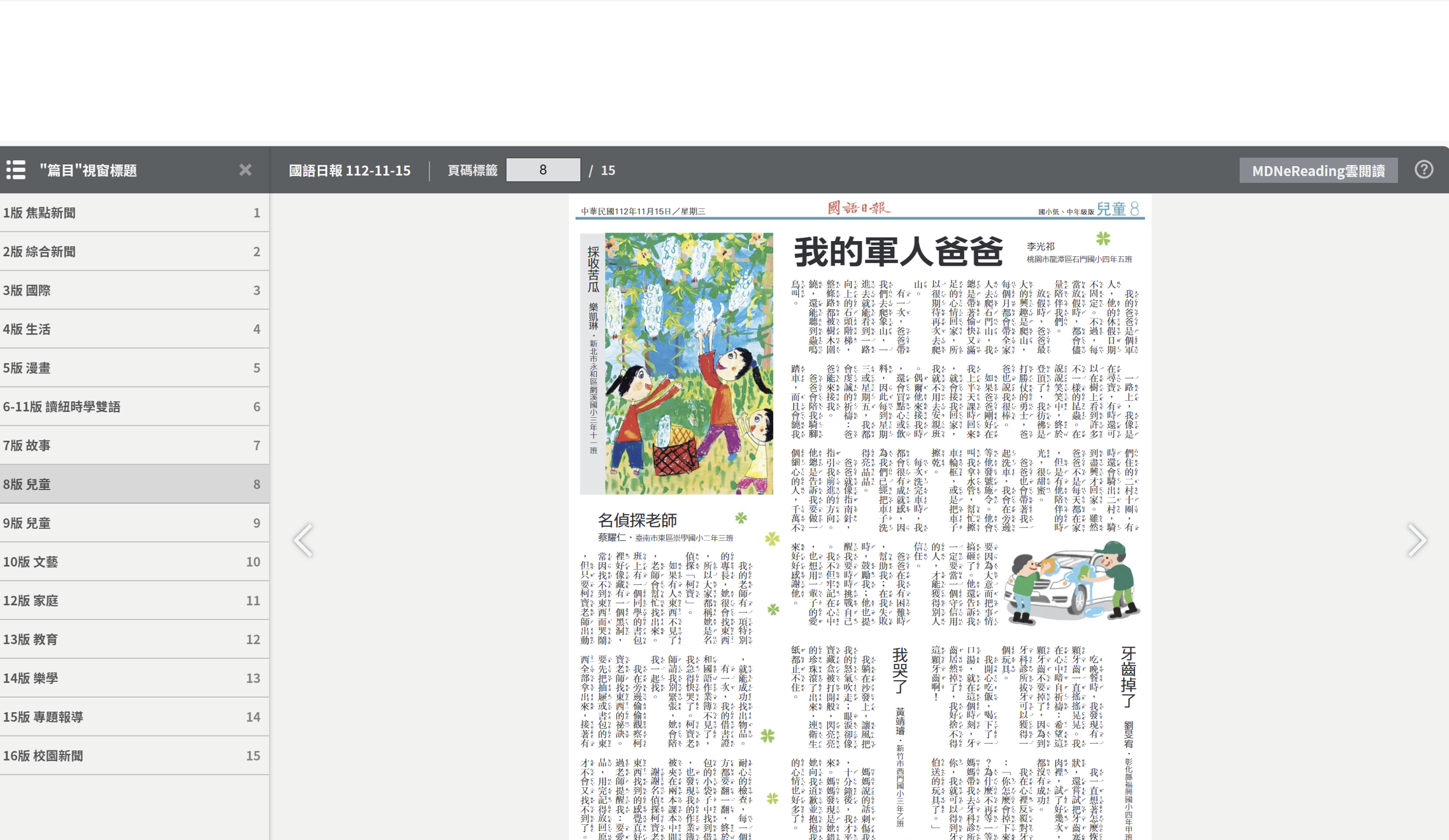 解答篇密碼
12345678
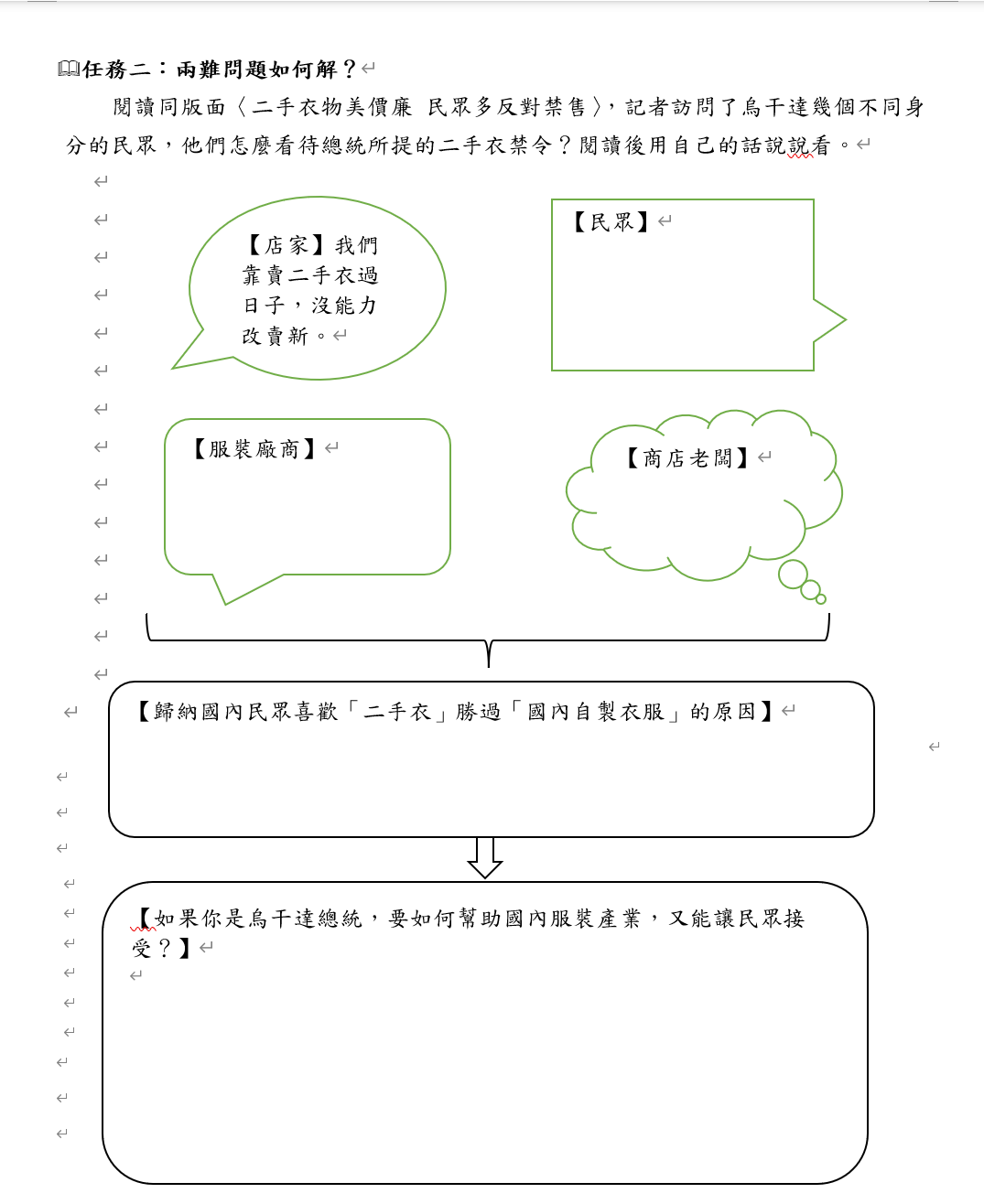 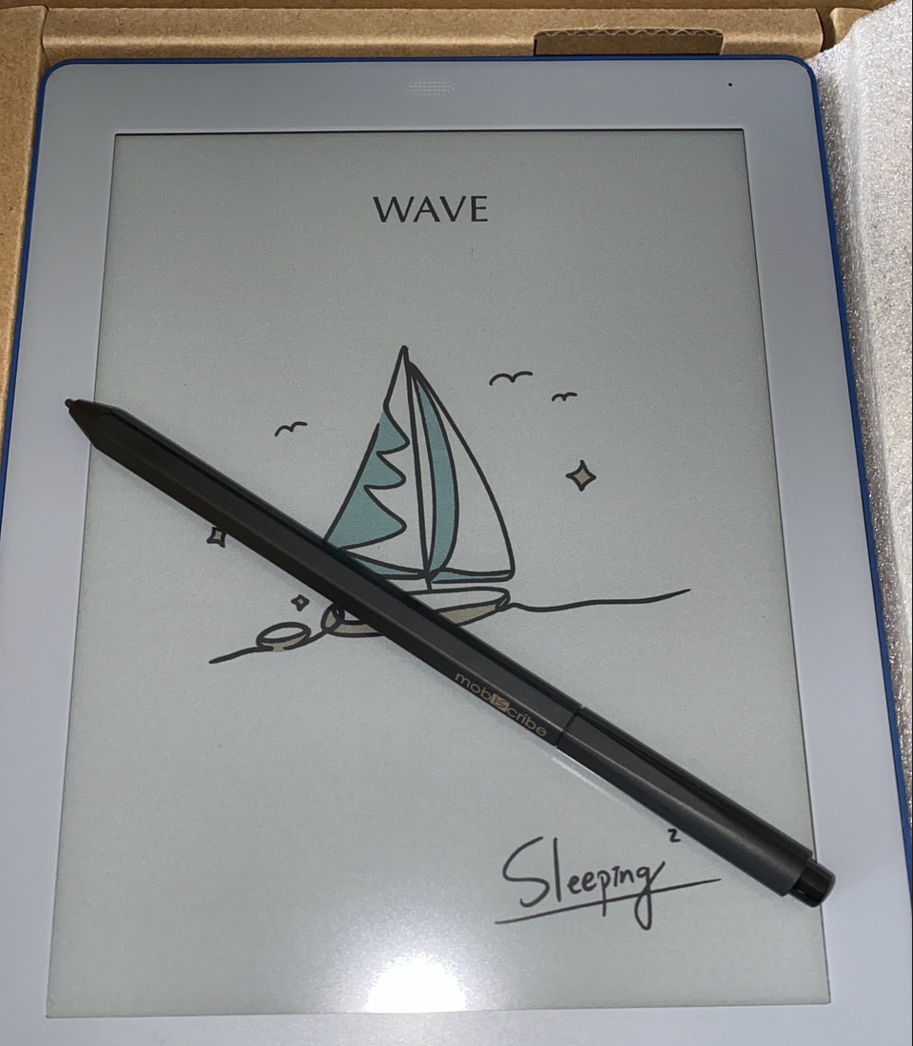 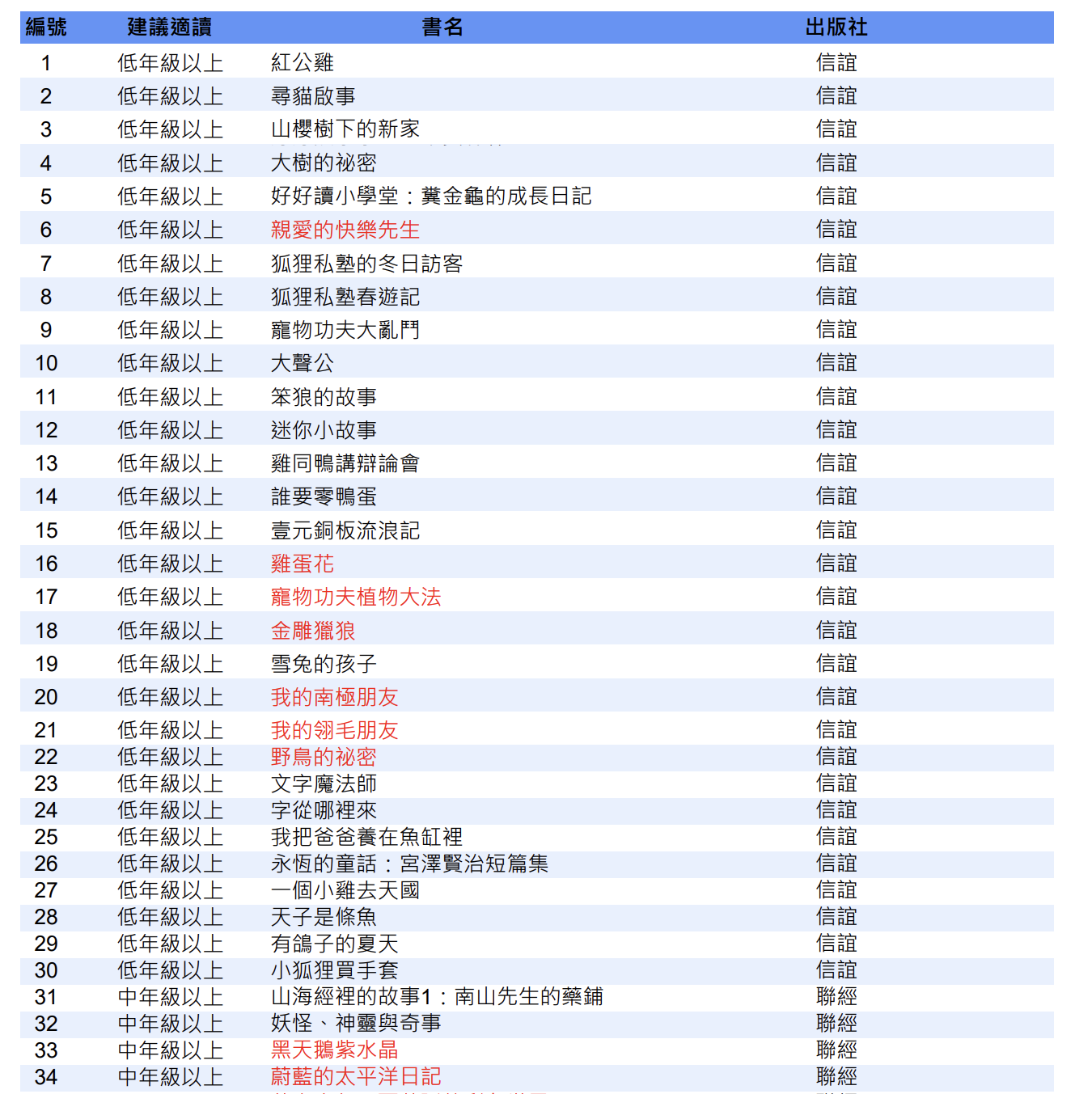